January 2016
Explicit Block Ack Request in DL MU PPDU
Date: 2016-01-14
Authors:
Slide 1
Yongho Seok, NEWRACOM
January 2016
Introduction
4.2 DL MU operation [1]Ack Policy field set to 01 (Trigger based UL MU Ack) has the following normative behavior for an HE STA:
The addressed recipient that receives the trigger information, within a DL MU PPDU returns an immediate Ack/BlockAck response, either individually or as part of an A-MPDU after the PPDU carrying the frame, according to the trigger information carried in the same DL MU PPDU
The addressed recipient that does receive no valid trigger information takes no action upon the receipt of the frame, except for recording the state (if necessary)
This rule is for an Implicit Block Ack Request that solicits an Trigger based UL MU Ack
Slide 2
Yongho Seok, NEWRACOM
January 2016
Introduction
Also, an Explicit Block Ack Request can be transmitted in DL MU PPDU
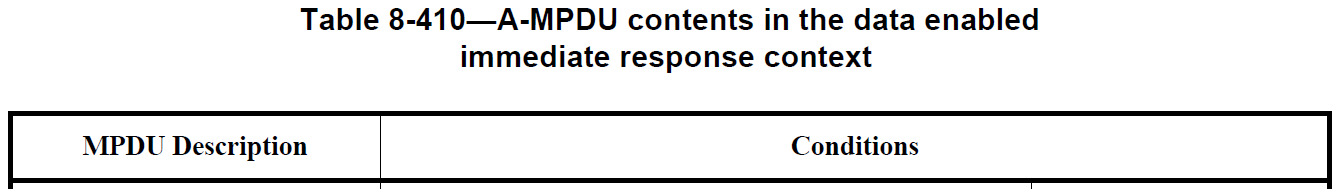 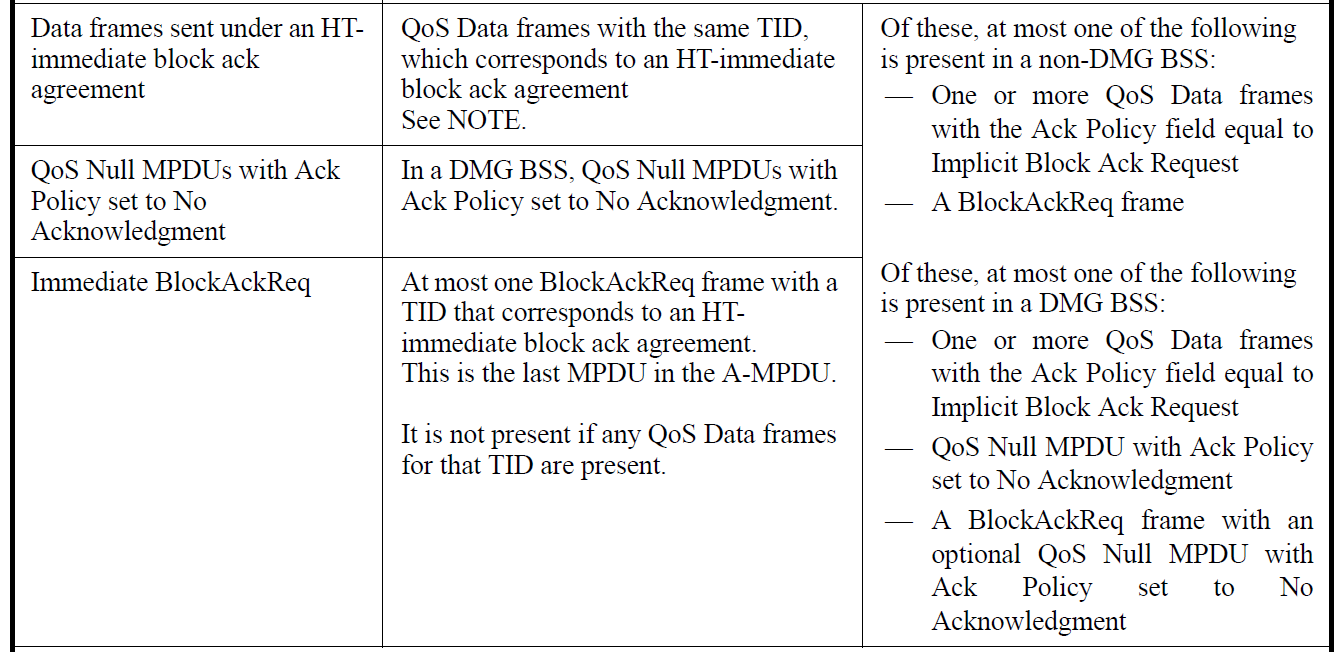 Slide 3
Yongho Seok, NEWRACOM
January 2016
Explicit Block Ack Request in DL MU PPDU
SU Acknowledgment
Block Ack Request frame elicits an immediate response (SU PPDU)




When the Block AcK Request eliciting an immediate response carried in SU PPDU is transmitted, the Ack Policy field of DATA addressed to other recipients shall not be set to 00 (Normal Ack or Implicit Block Ack Request) and 01 (Trigger based UL MU Ack)
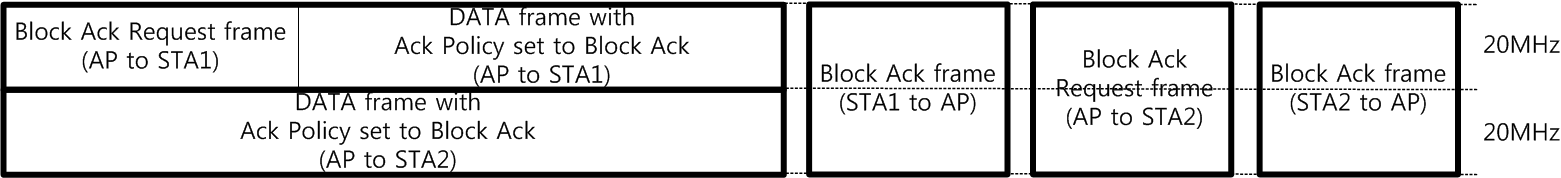 Slide 4
Yongho Seok, NEWRACOM
January 2016
Explicit Block Ack Request in DL MU PPDU
MU Acknowledgment 
Trigger information elicits immediate responses (MU PPDU)
Trigger information means both Trigger Control frame or Trigger Control field in MAC header
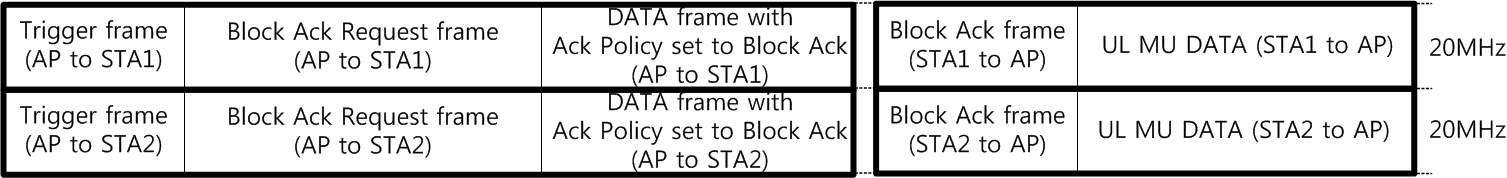 Slide 5
Yongho Seok, NEWRACOM
January 2016
Explicit Block Ack Request in DL MU PPDU
MU Acknowledgment 
But, if an addressed recipient (e.g., STA2) does not receive a Trigger frame, it can respond with SU PPDU
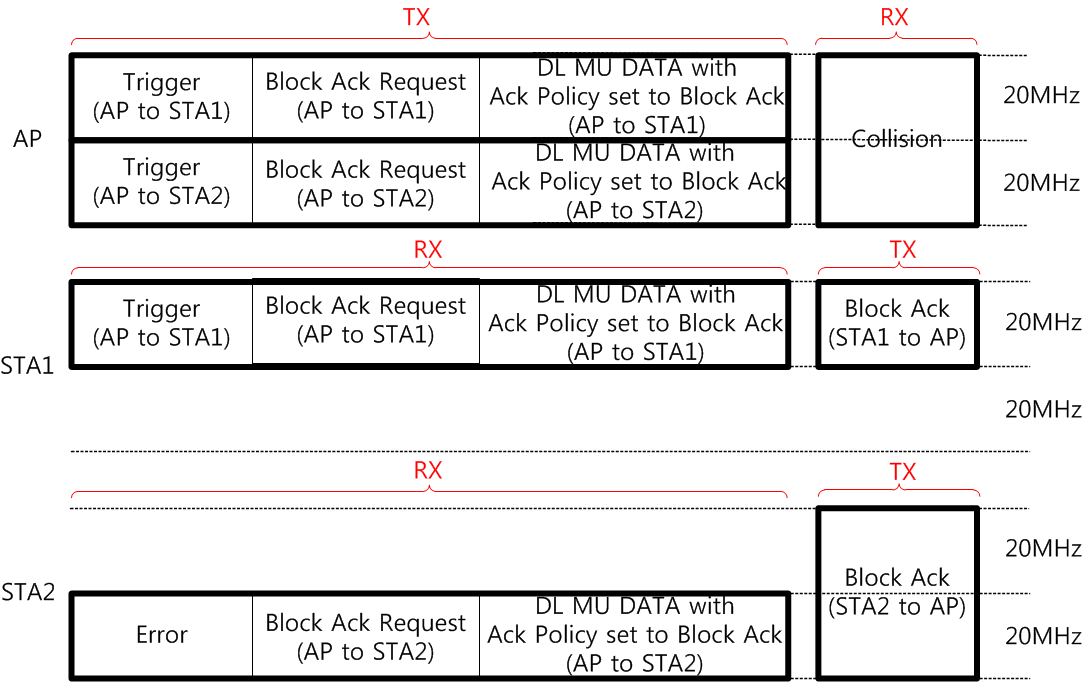 Problem : Collision between immediate responses
Slide 6
Yongho Seok, NEWRACOM
January 2016
HE MU Acknowledgment Proposal for Block Ack Request
First solution 
The PPDU Type (SU or MU) of an immediate response is indicated in the Block ACK Request frame (same approach with an Implicit Block Ack Request [2])
And, the PPDU Type of an immediate response can be signaled by the BAR Ack Policy field
BAR Ack Policy field in the Block Ack Request frame soliciting an immediate response carried in SU PPDU is set to 0
BAR Ack Policy field in the Block Ack Request frame soliciting an immediate response carried in MU PPDU is set to 1
Slide 7
Yongho Seok, NEWRACOM
January 2016
HE MU Acknowledgment Proposal for Block Ack Request
Second solution 
Block Ack Request frame for eliciting MU Acknowledgement always has the Trigger information
MU Block Ack Request can be a best option for MU Acknowledgment 




But, one assumption is that a recipient of a MU-BAR frame can transmit other data or management frame (if UL MU transmission time is allowed) in addition to BA/ACK frame
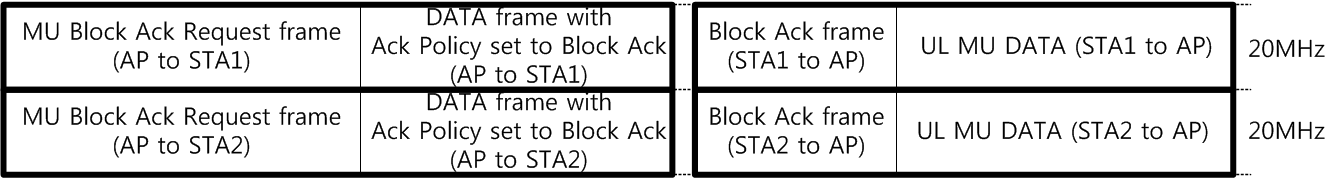 Slide 8
Yongho Seok, NEWRACOM
January 2016
Conclusion
In this presentation, HE MU Acknowledgment Procedures for an Explicit Block Ack Request have been proposed 

When a response frame of MU-BAR frame is not limited to BA/ACK frame, the second solution is preferred
It means that the Block Ack Request frame and the MU Block Ack Request frame are used for soliciting an immediate response carried in SU and MU PPDU, respectively.
Slide 9
Yongho Seok, NEWRACOM
January 2016
References
[1] https://mentor.ieee.org/802.11/dcn/15/11-15-0132-13-00ax-spec-framework.docx
[2] https://mentor.ieee.org/802.11/dcn/15/11-15-1278-01-00ax-he-mu-acknowledgment-procedure.pptx
Slide 10
Yongho Seok, NEWRACOM
January 2016
Straw Poll 1
Do you agree to add the TGax SFD: 
6.2.1 Trigger frame A recipient of a MU-BAR frame can transmit other data or management frame in addition to BA/ACK frame if it does not exceed the indicated UL MU duration.
Slide 11
Yongho Seok, NEWRACOM
January 2016
Straw Poll 2
Do you agree to add the TGax SFD: 
4.2 DL MU operationThe Block Ack Request frame and the MU-BAR frame are used for soliciting an immediate response carried in SU and MU PPDU, respectively.
Slide 12
Yongho Seok, NEWRACOM
January 2016
Straw Poll 3
Do you agree to add the TGax SFD: 
4.2 DL MU operationPPDU Type (SU or MU) of an immediate response is indicated in the Block Ack Request frame
Slide 13
Yongho Seok, NEWRACOM